ФИЗКУЛЬТУРНОЕ РАЗВЛЕЧЕНИЕ ДЛЯ ДЕТЕЙ СТАРШЕГО ДОШКОЛЬНОГО ВОЗРАСТА «Веселые парочки»
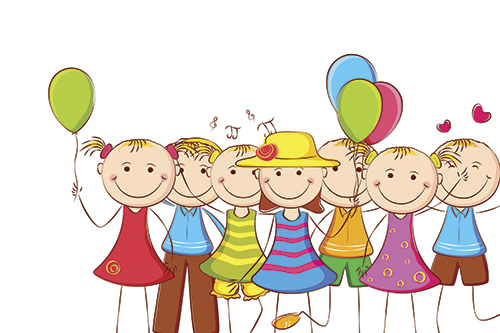 Инструктор по физической культуре Денисова Жанна Геннадьевна 
МБДОУ №37 «Ягодка»
Г. Кировск
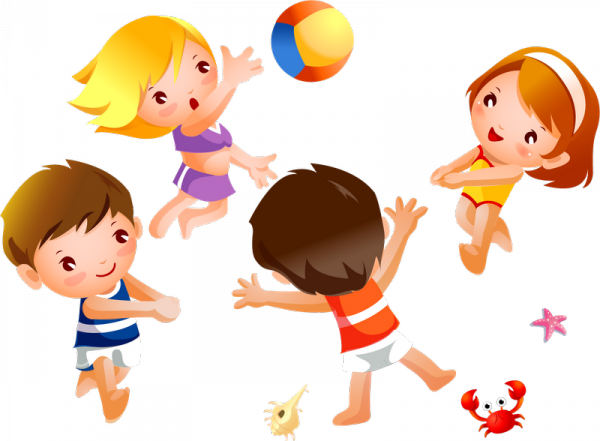 Дети играют и соревнуются в парах. Для обозначения пар у детей на груди кружки определенного цвета. За правильно выполненное задание «парочкам» дается медаль того же цвета. Побеждает «парочка» набравшая большее количество медалек.
Гармонизация отношений между детьми достигается по средствам установления эмоционального контакта, выполнением физических упражнений в паре.
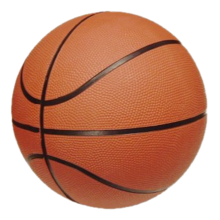 Задачи :
-закрепить умения детей действовать в паре
-упражнять в умении владеть элементами футбола, волейбола и хоккея
-выполнять правила ловли, удержания и передачи мяча
-развивать внимание, ловкость  и ориентировку в пространстве
-укреплять у детей мышцы рук и плечевого пояса
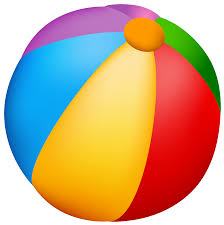 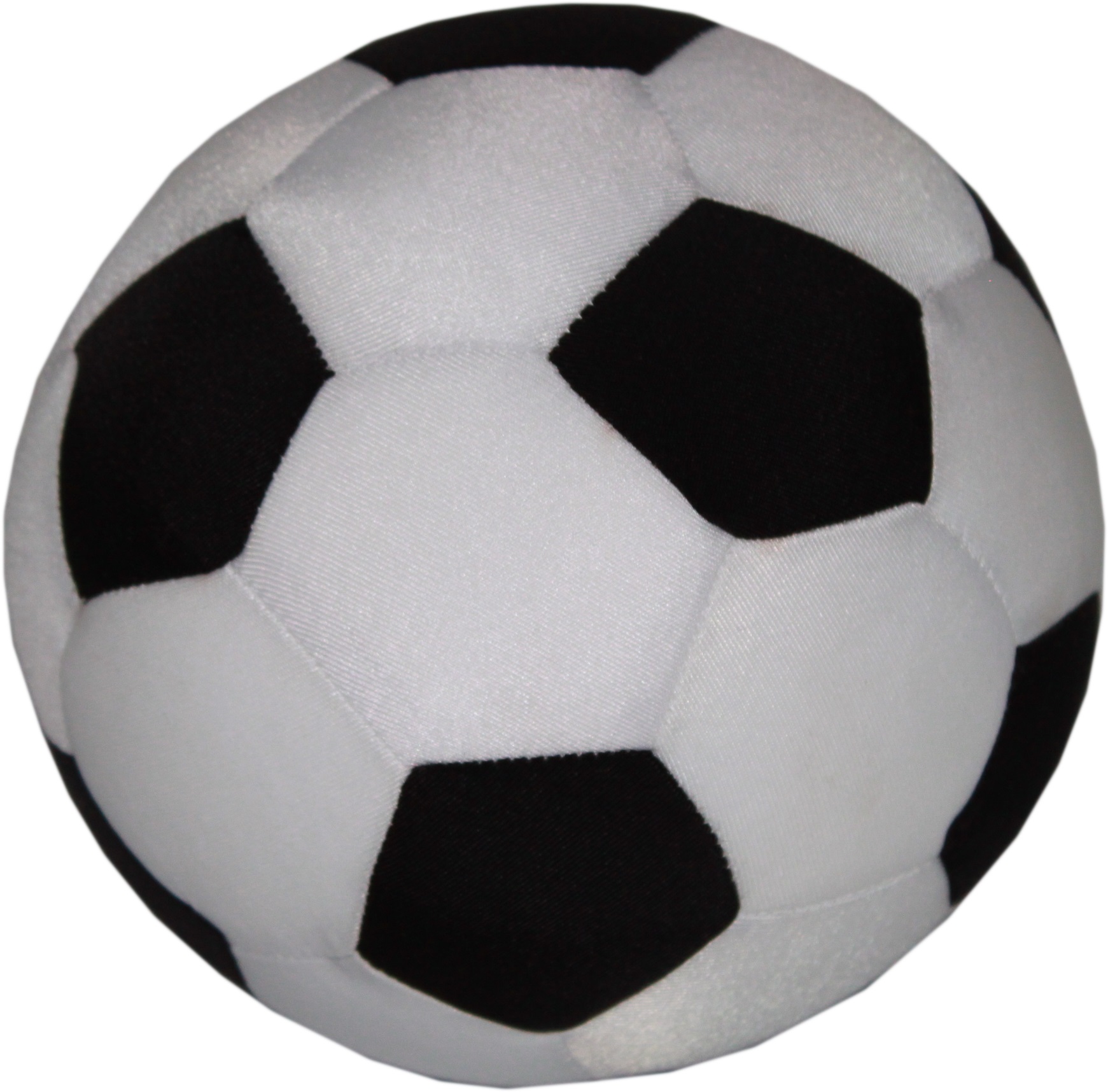 Оборудование:
-Волейбольная сетка
-Мячи средних размеров по количеству детей
-Клюшки
-Обручи
Ход:
Готовясь к двигательно-игровой деятельности и физической нагрузке дети выполняют упражнения в парах под песню «Вместе весело шагать» (музыка В.Шаинского)
1) Дети выполняют упражнение тачка. Партнеры меняются ролями, упражнение повторяется.
2)Перекидывание мяча друг другу через волейбольную сетку (высота 1,5 метра)
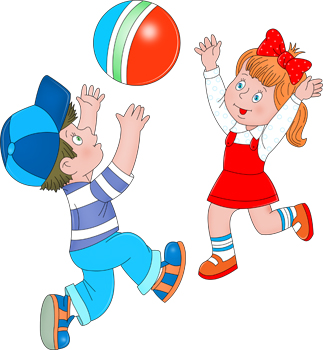 «Чья пара быстрей»
Находясь в обруче, дети боковым галопом бегут до поворотной стойки и обратно
«Веселый мяч»
Дети выполняют задание с мячом, стараясь не потерять мяч. Выигрывают пары, сделавшие больше всего удачных передач.
-перебрасывание мяча руг другу после ведения
-передача мяча ногами
-передача мяча клюшками
Попляши, покружись, самым ловким окажись
По сигналу « пляшем» – дети присядают и приплясывают, « кружимся» – кружатся в парах, «стой» – останавливаются, продолжая держаться за руки, стоят на одной ноге отведя другую назад.
Результатом мероприятия считаю создание комфортной эмоционально-психологической атмосферы , выработанное чувство гордости у детей от участия в мероприятии и хорошие результаты